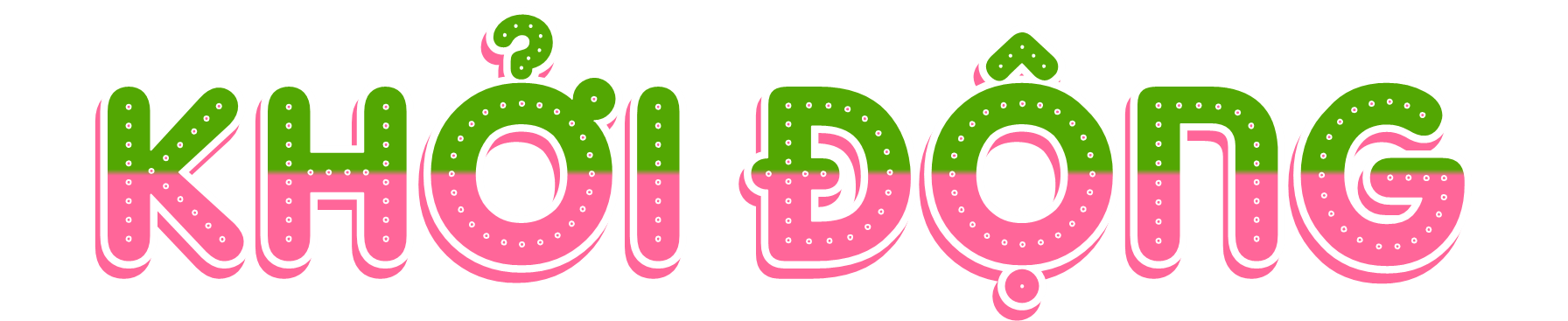 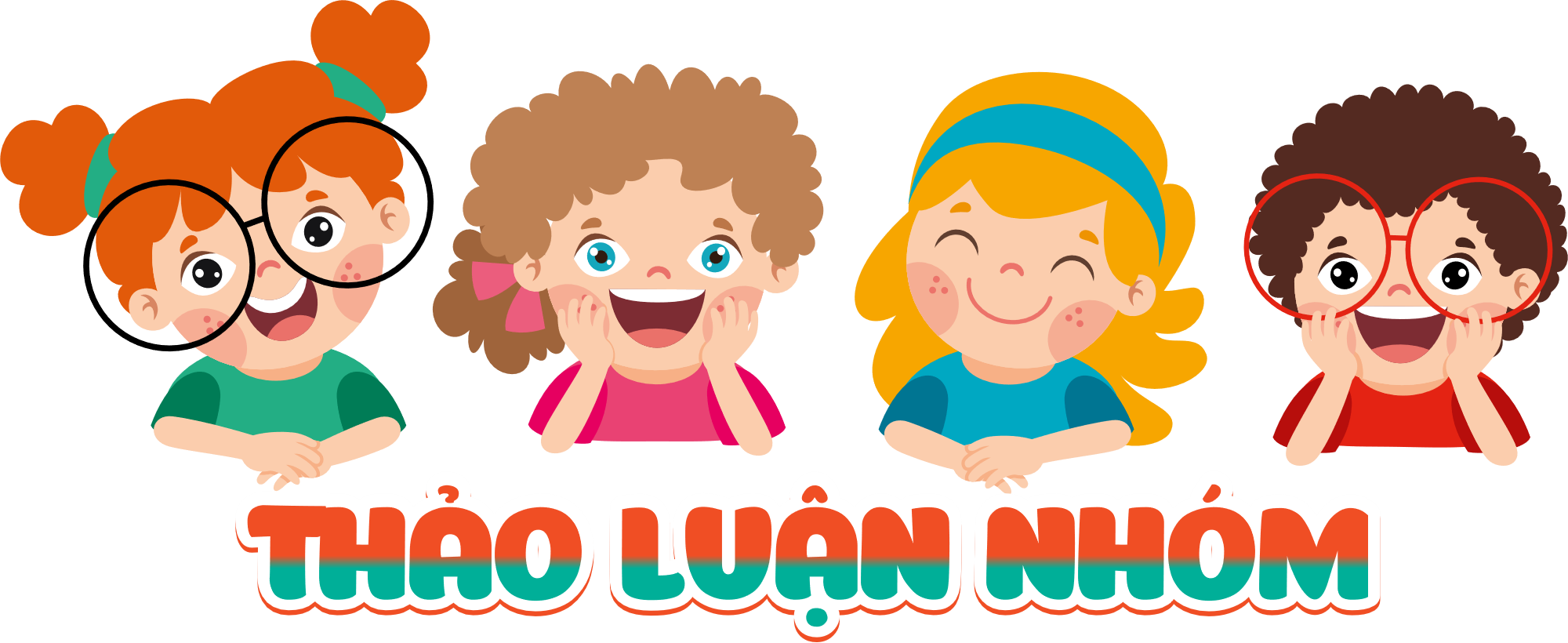 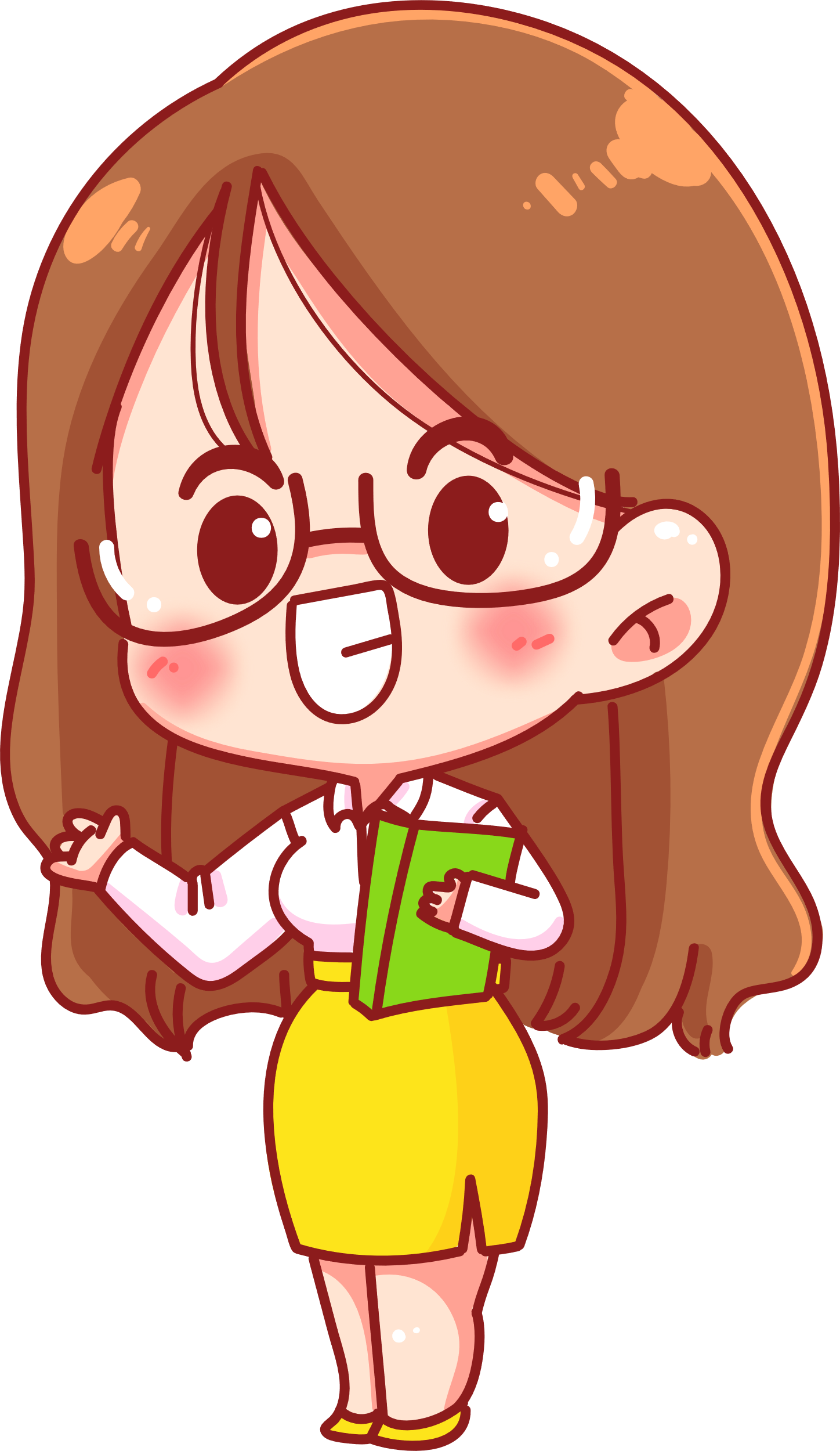 Bài hát nói lên tình cảm đẹp đẽ, trong sáng của thiếu nhi trong nước và toàn thế giới, ca ngợi những ước mơ cao đẹp, tình cảm tha thiết của các em mong muốn được sống trong hòa bình, yêu thương…
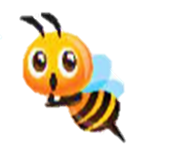 Nội dung bài hát nói về điều gì? Hình ảnh nào trong bài hát khiến em ấn tượng.
Thứ ba ngày 06 tháng 05 năm 2025
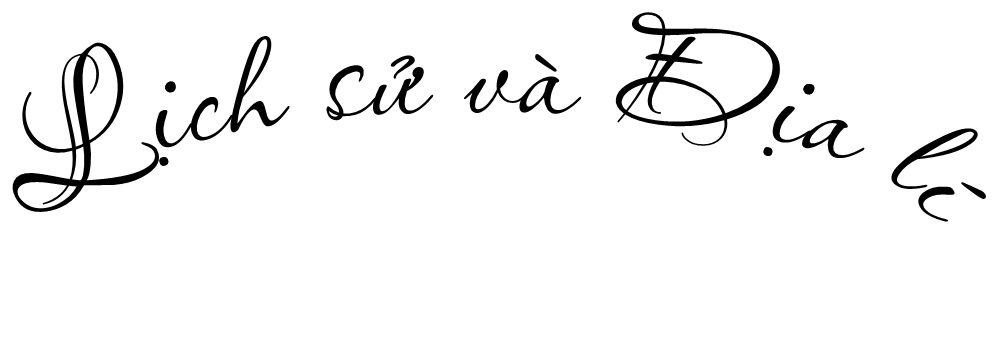 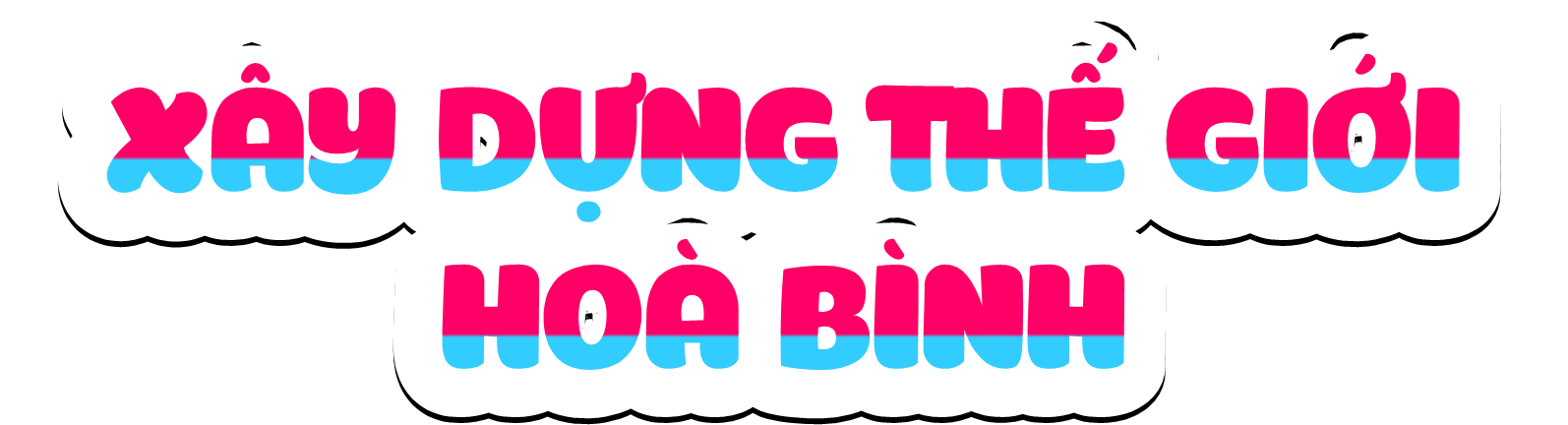 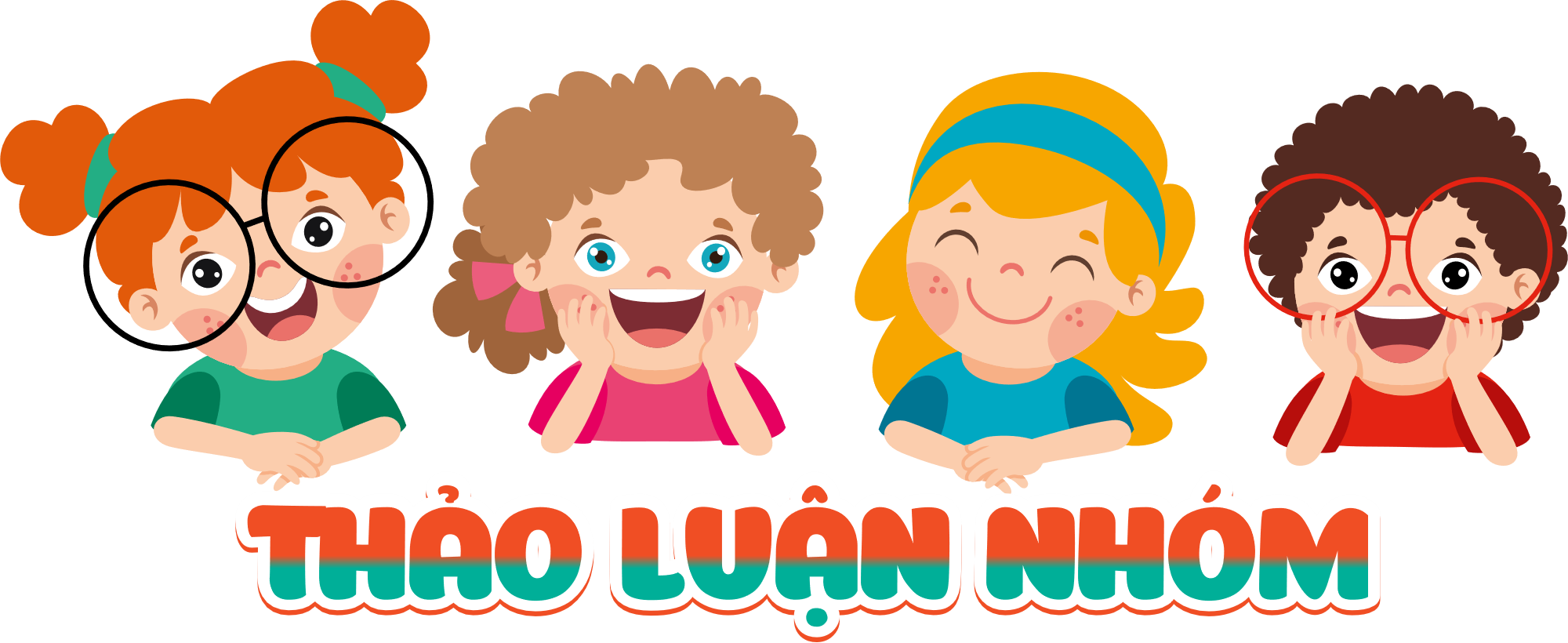 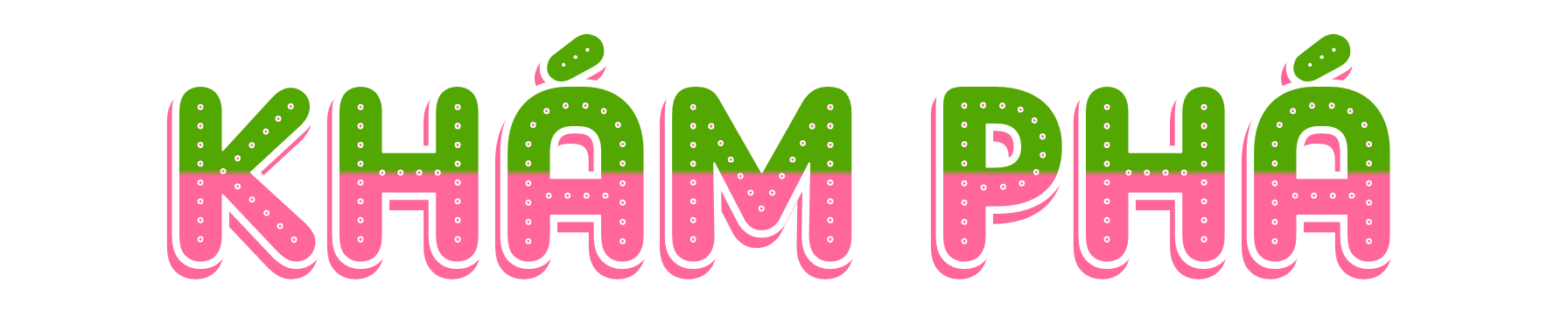 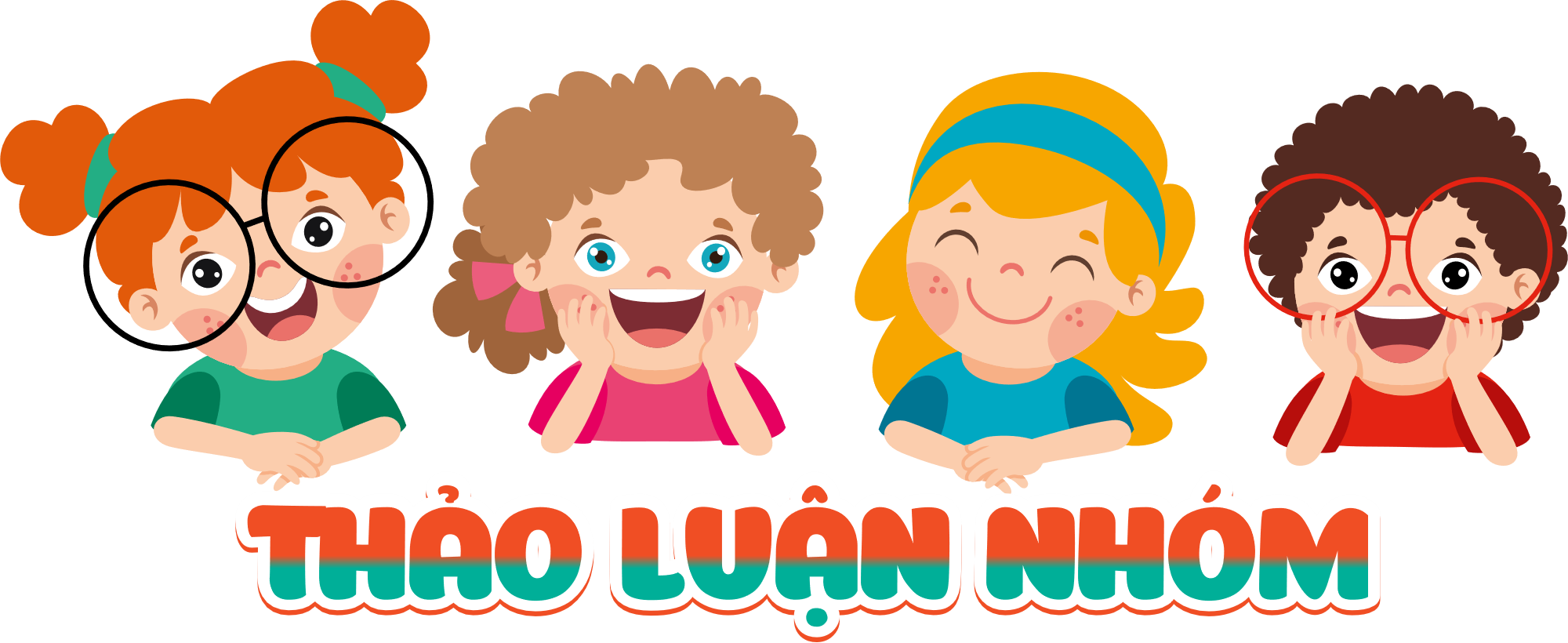 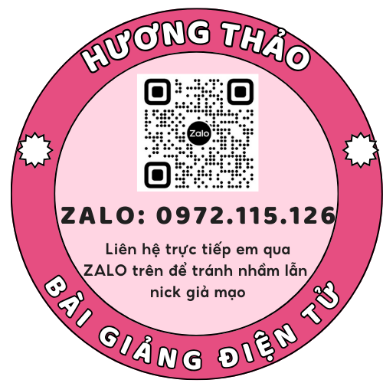 Hoạt động 1: Nhân loại 
xây dựng thế giới hoà bình.
Đọc thông tin, em hãy:
- Kể lại truyền thuyết về chim bồ câu và cành ô liu.
- Nêu mong ước của nhân loại qua Thế vận hội Ô-lim-píc và tổ chức Liên hợp quốc.
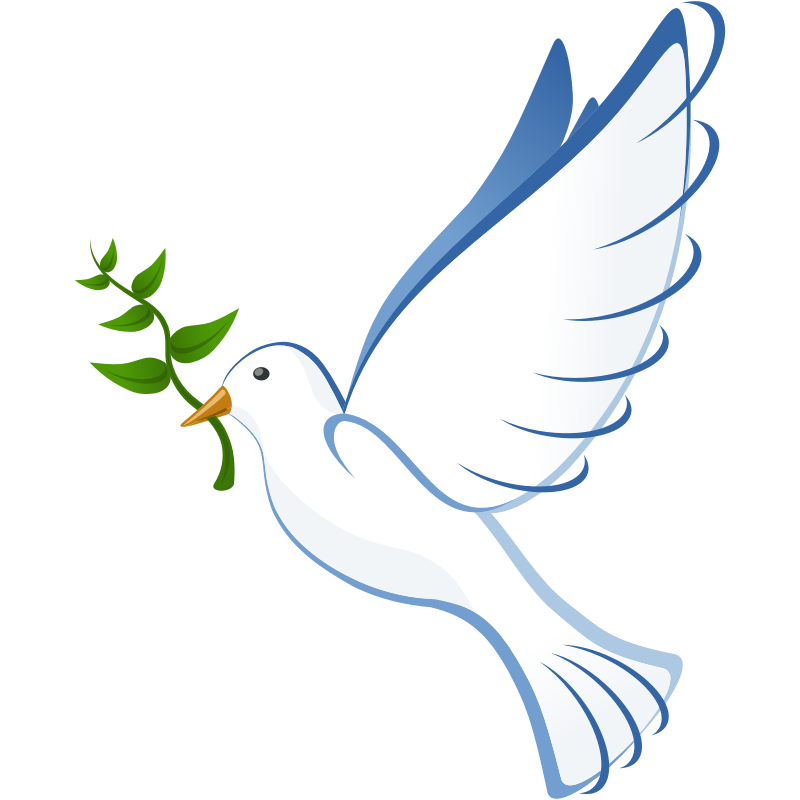 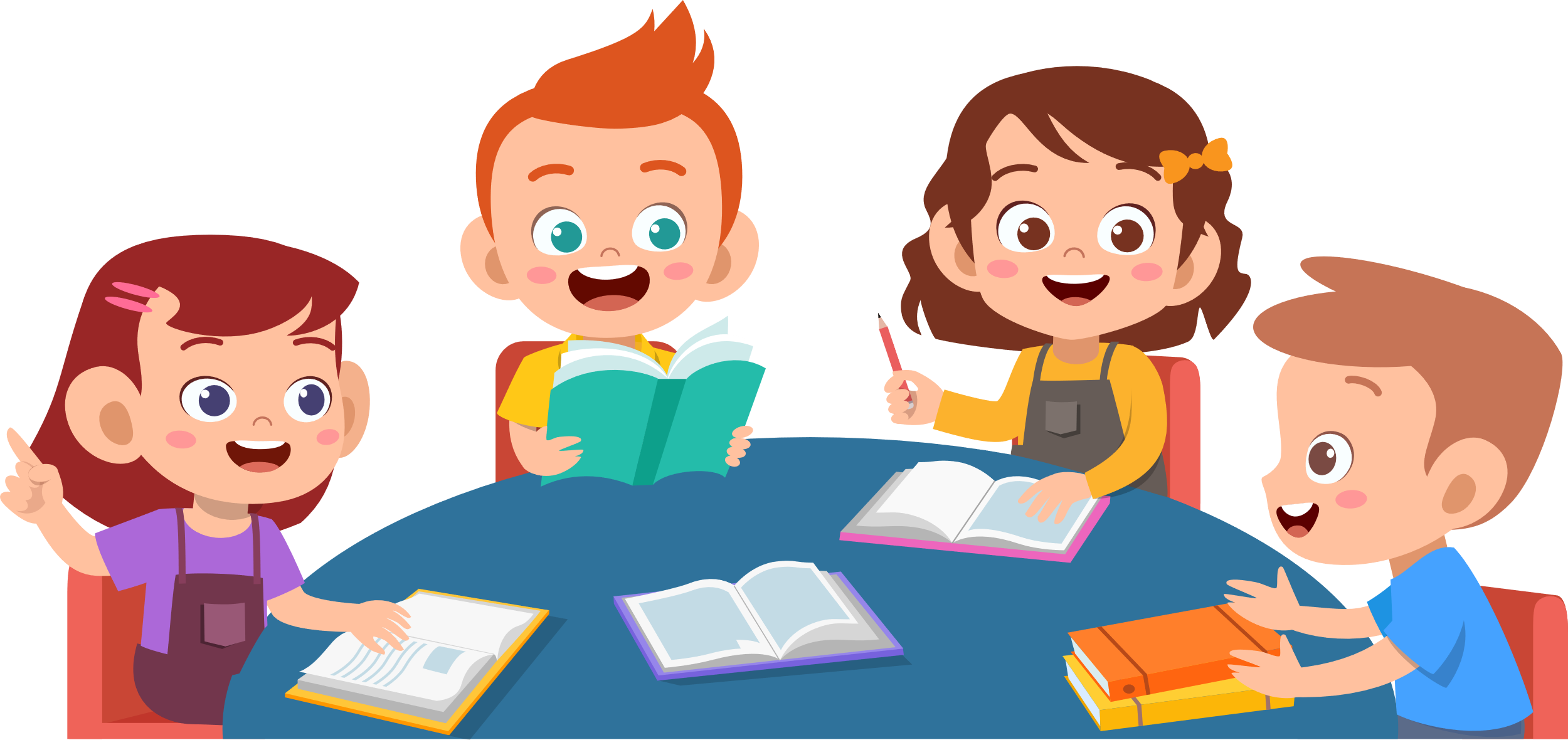 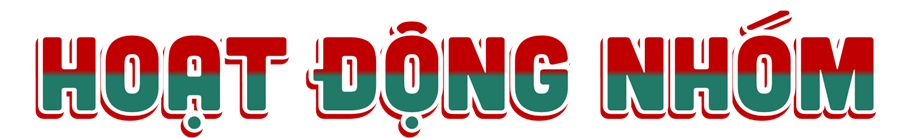 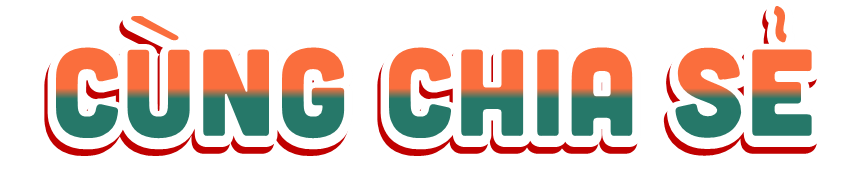 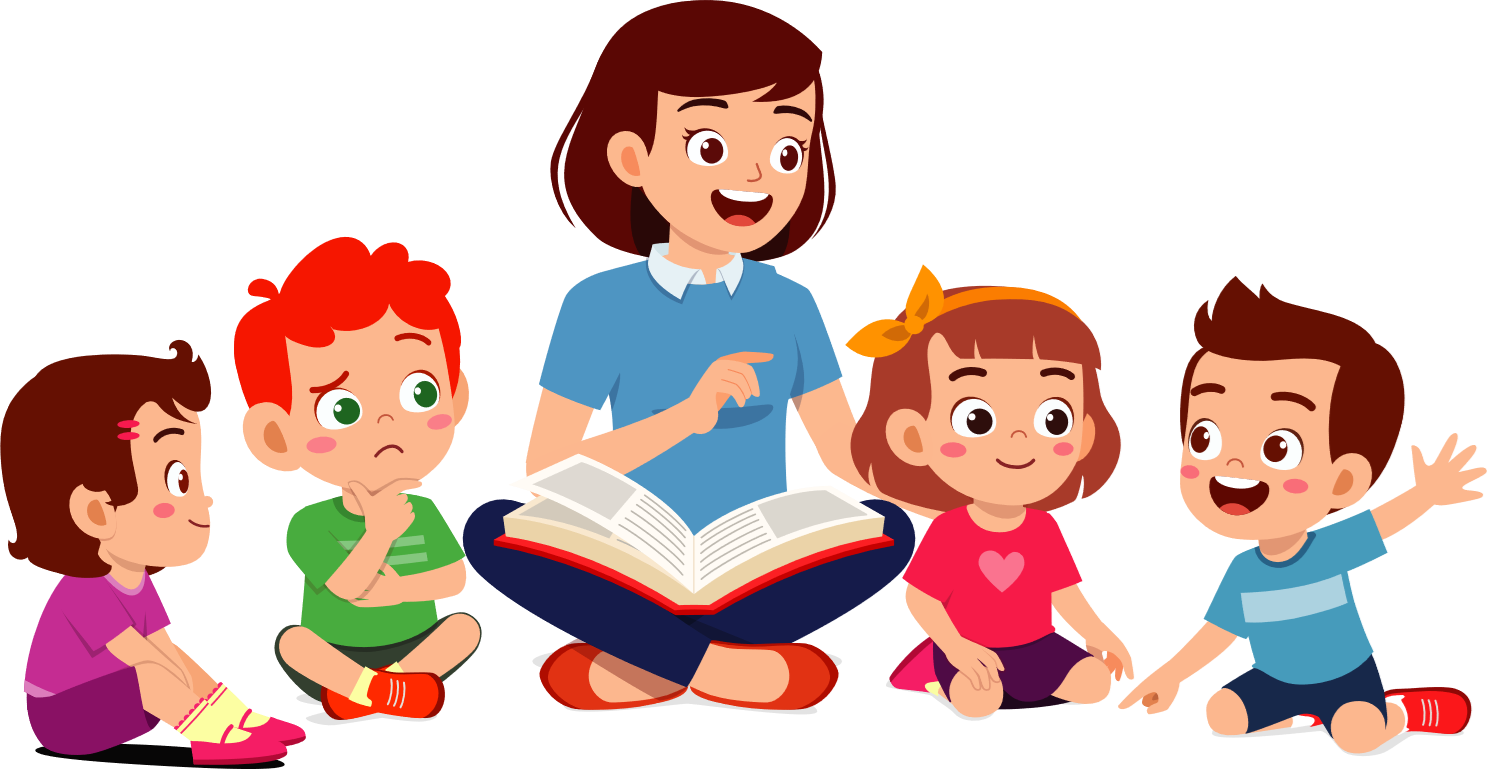 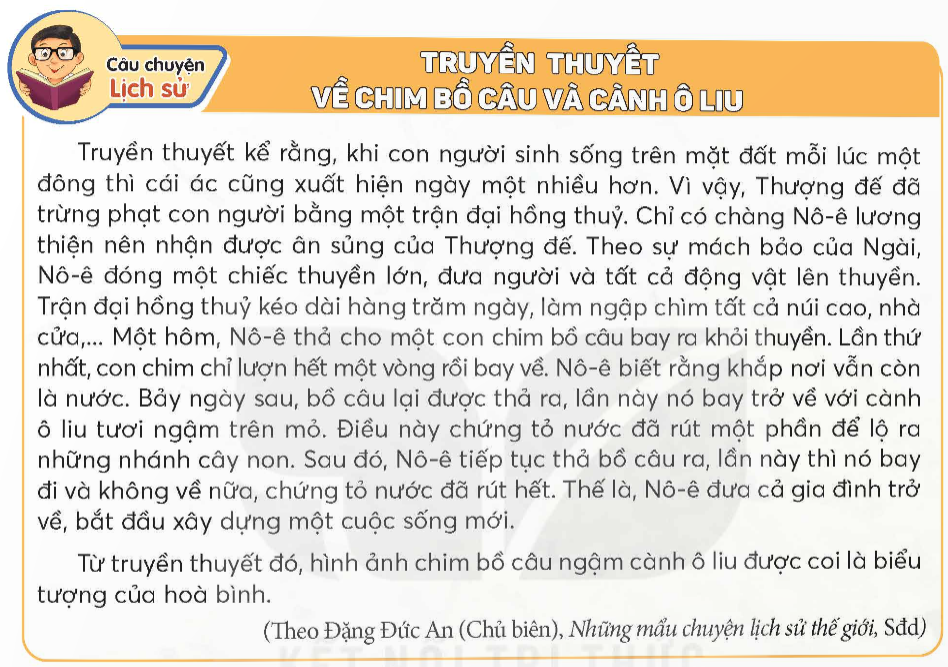 - Mong ước của nhân loại qua Thế vận hội Ô-lim-píc: Tôn vinh nền hoà bình thế giới.
- Mong ước của nhân loại qua tổ chức Liên hợp quốc: Bảo vệ hoà bình và ngăn chặn các cuộc chiến tranh thế giới mới.
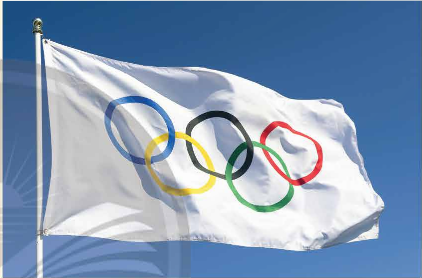 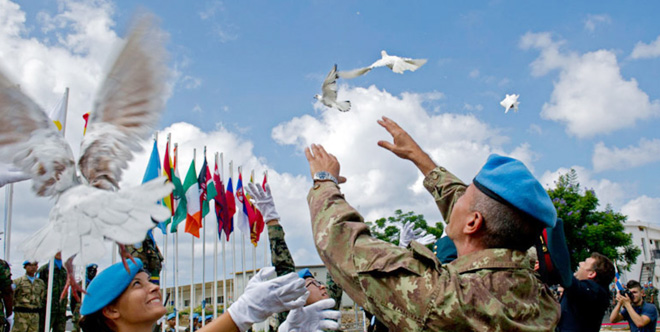 Đọc thông tin trong SGK và trả lời câu hỏi:
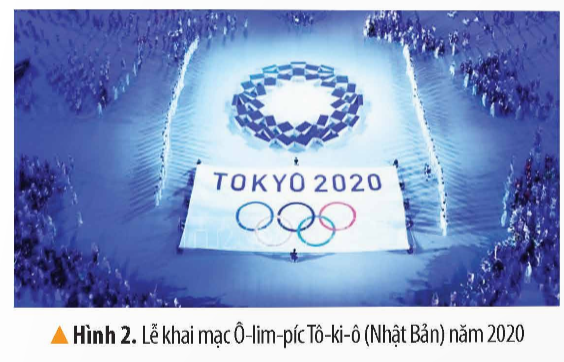 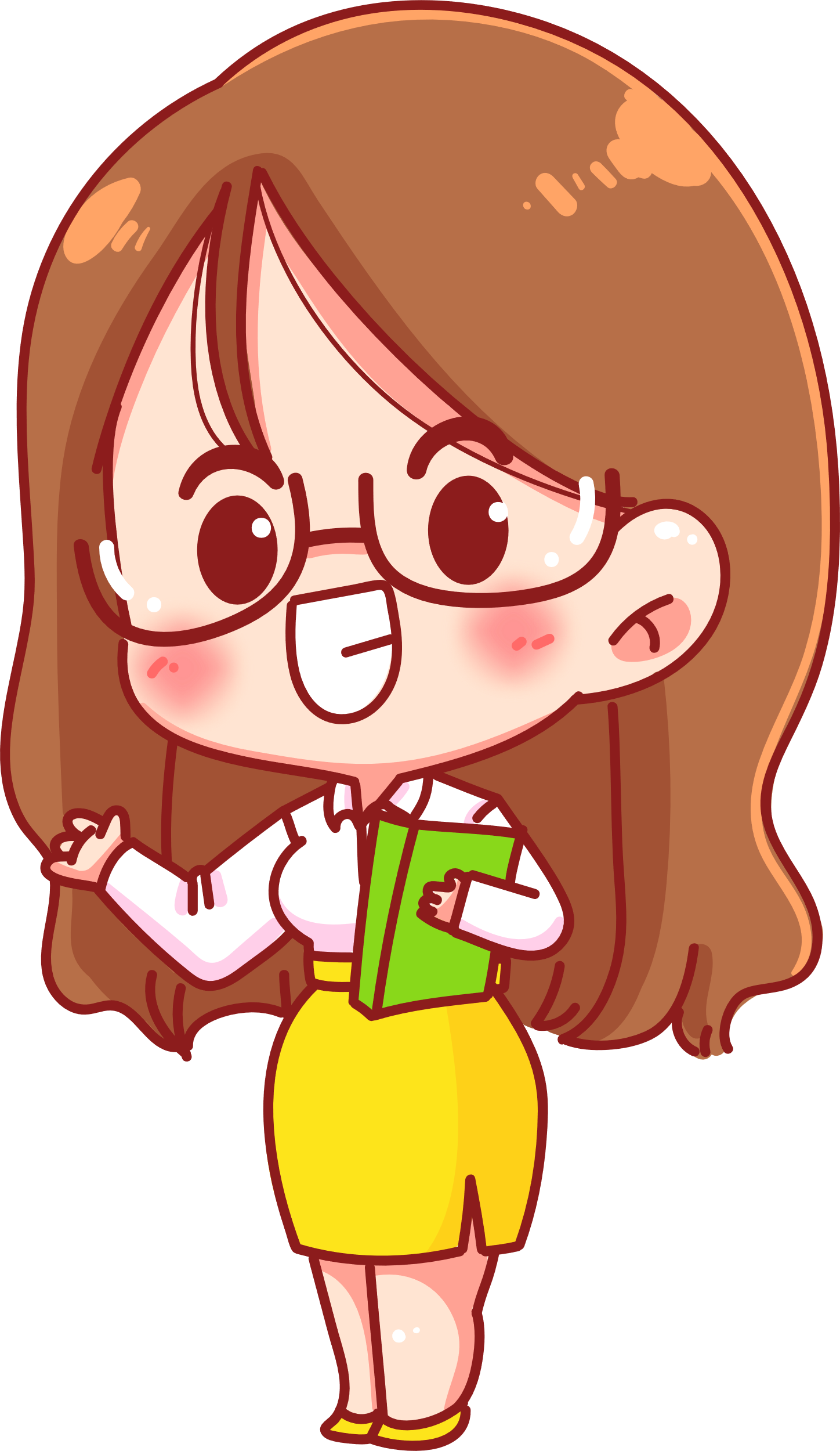 Thế vận hội Ô-lim-pic có nguồn gốc từ đại hội thể thao của người Hy Lạp cổ đại.
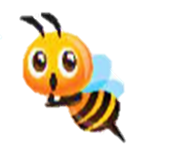 Thế vận hội Ô-lim-pic có nguồn gốc từ đâu?
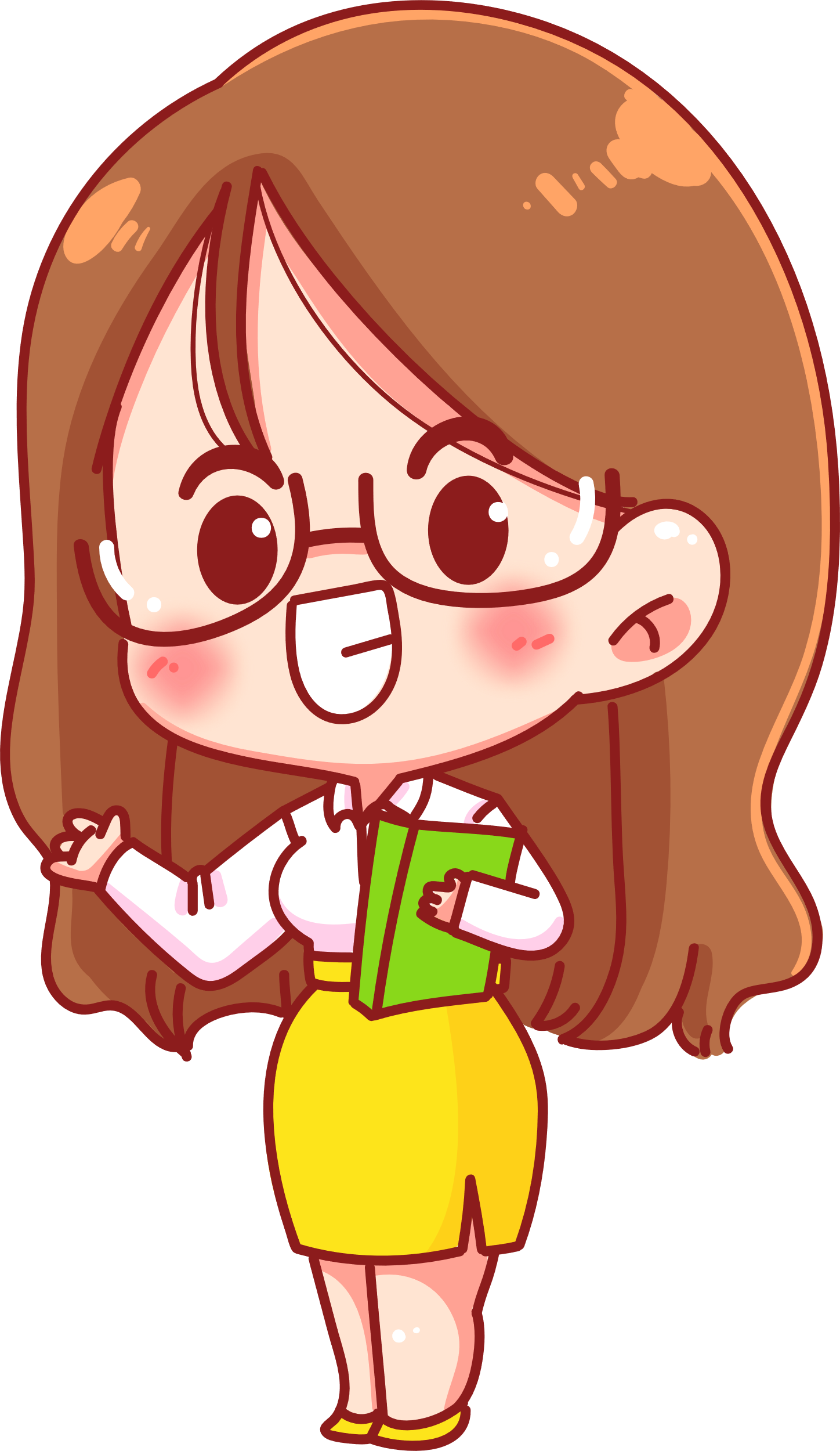 Thế vận hội Ô-lim-píc là cuộc tranh tài thể thao giữa các quốc gia trên toàn thế giới, thể hiện sự liên kết, đoàn kết thống nhất và bình đẳng giữa các châu lục
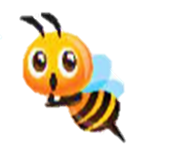 Mục tiêu của thế vận hội Ô-lim-pic là gì?
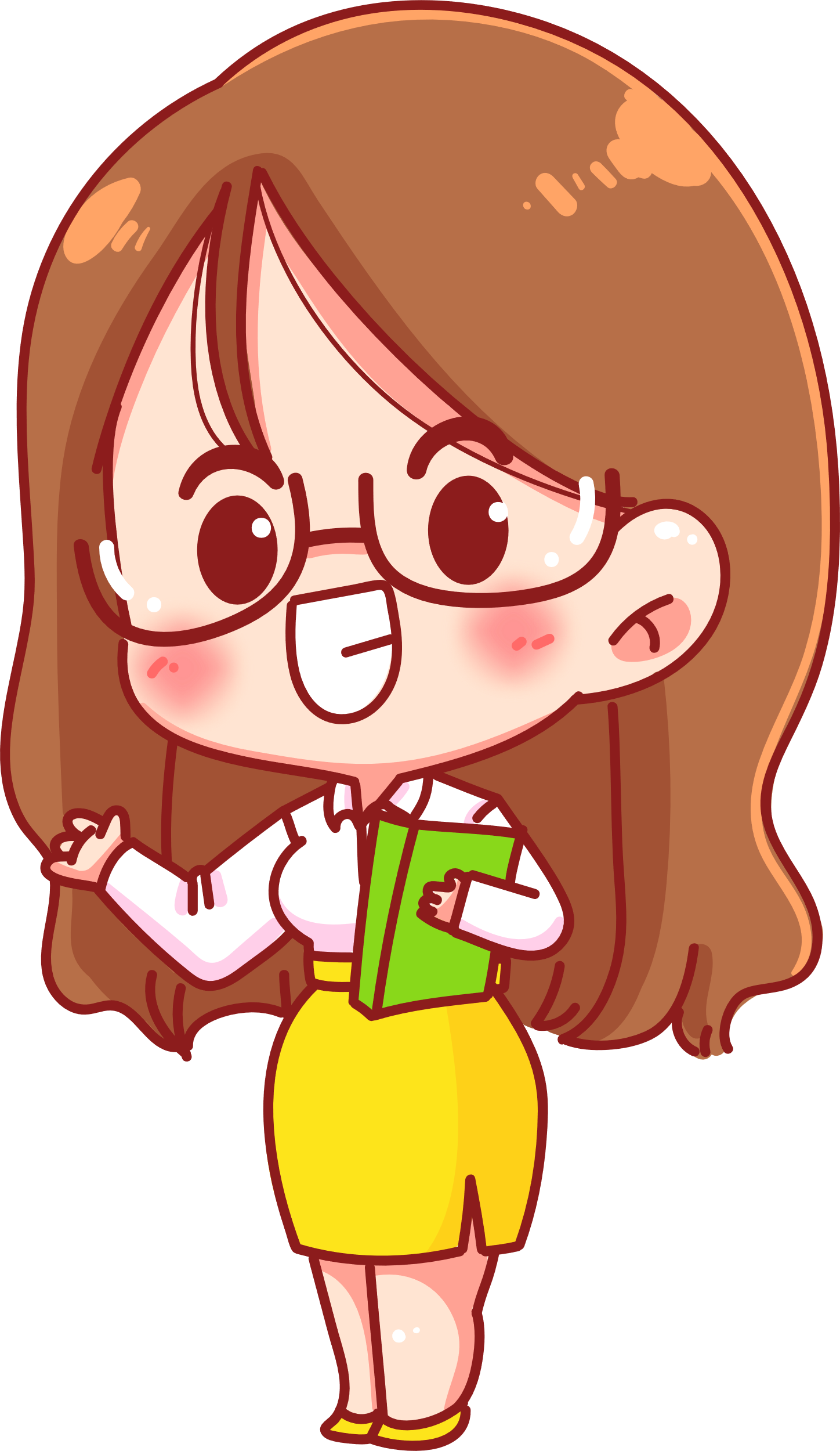 Biểu tượng của thế vận hội Ô-lim-pic là  5 vòng tròn đan vào nhau trên nền màu trắng, mỗi vòng tròn tượng trưng cho một Châu lục, thể hiện sự liên kết, đoàn kết, thống nhất và bình đẳng.
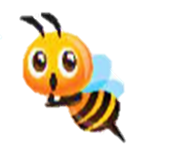 Biểu tượng của thế vận hội Ô-lim-pic là gì?
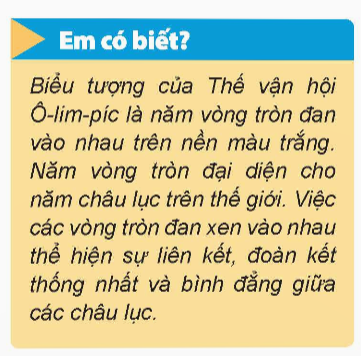 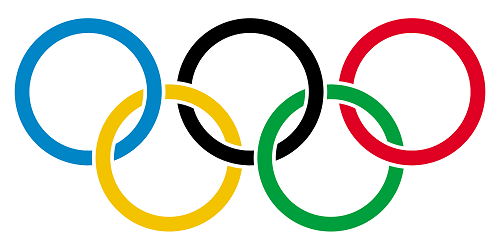 Đọc thông tin trong SGK về phong trào Chữ thập đỏ - Liên hợp quốc và trả lời câu hỏi:
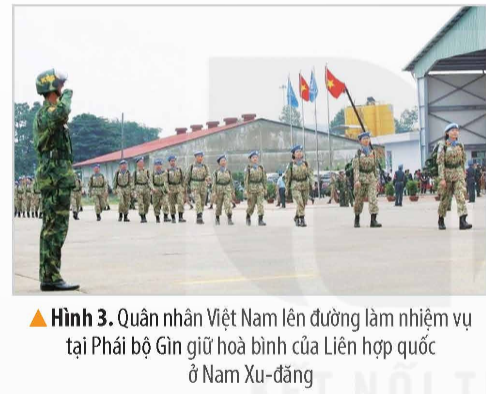 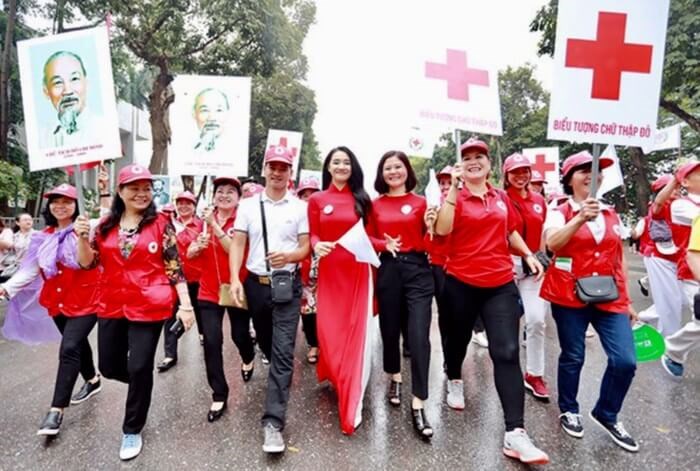 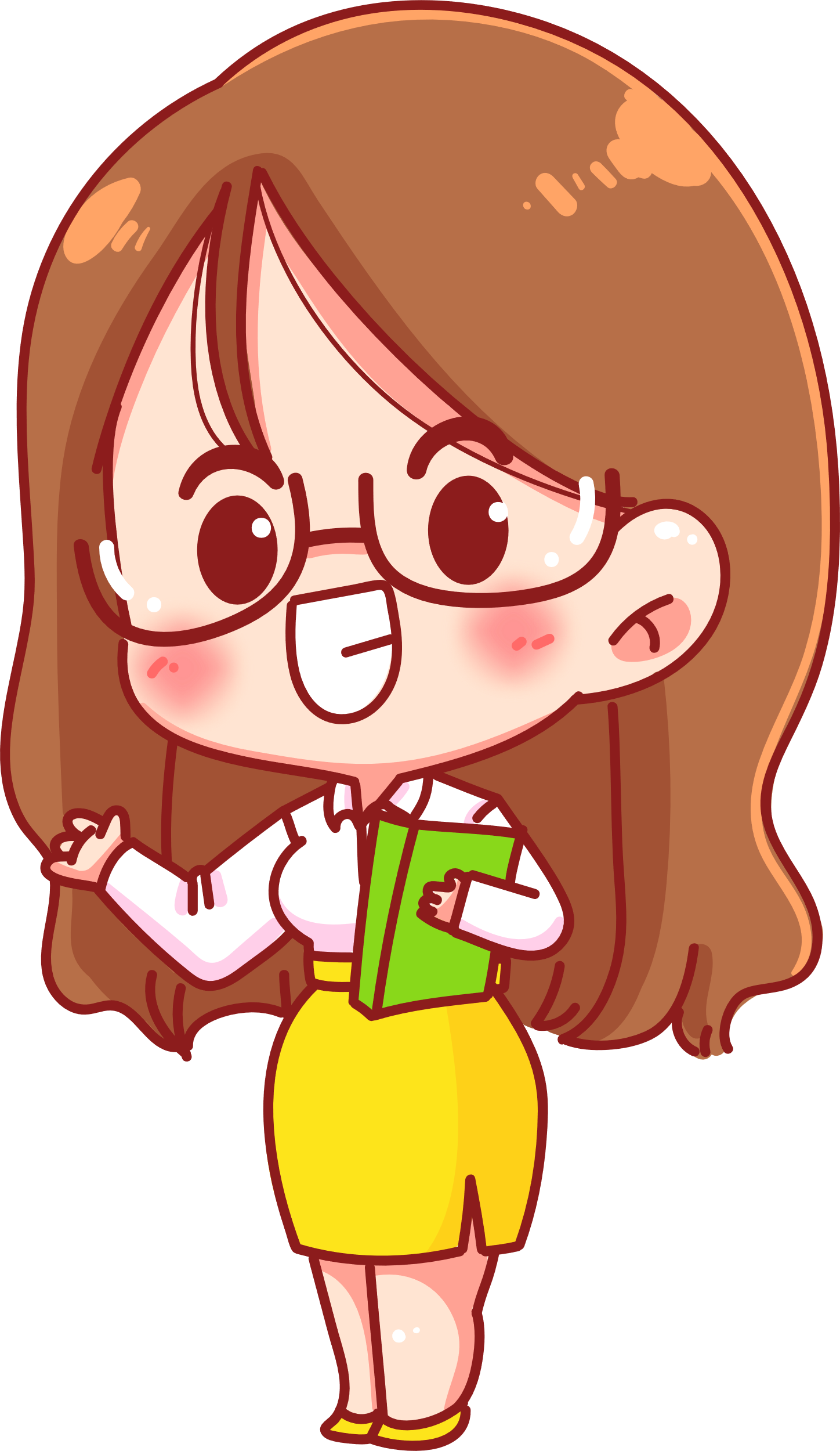 Phong trào chữ thập đỏ là phong trào nhân đạo quốc tế, được thành lập để bảo vệ cuộc sống và sức khoẻ con người.
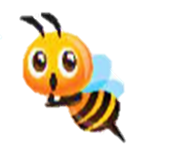 Phong trào chữ thập đỏ là phong trào gì?
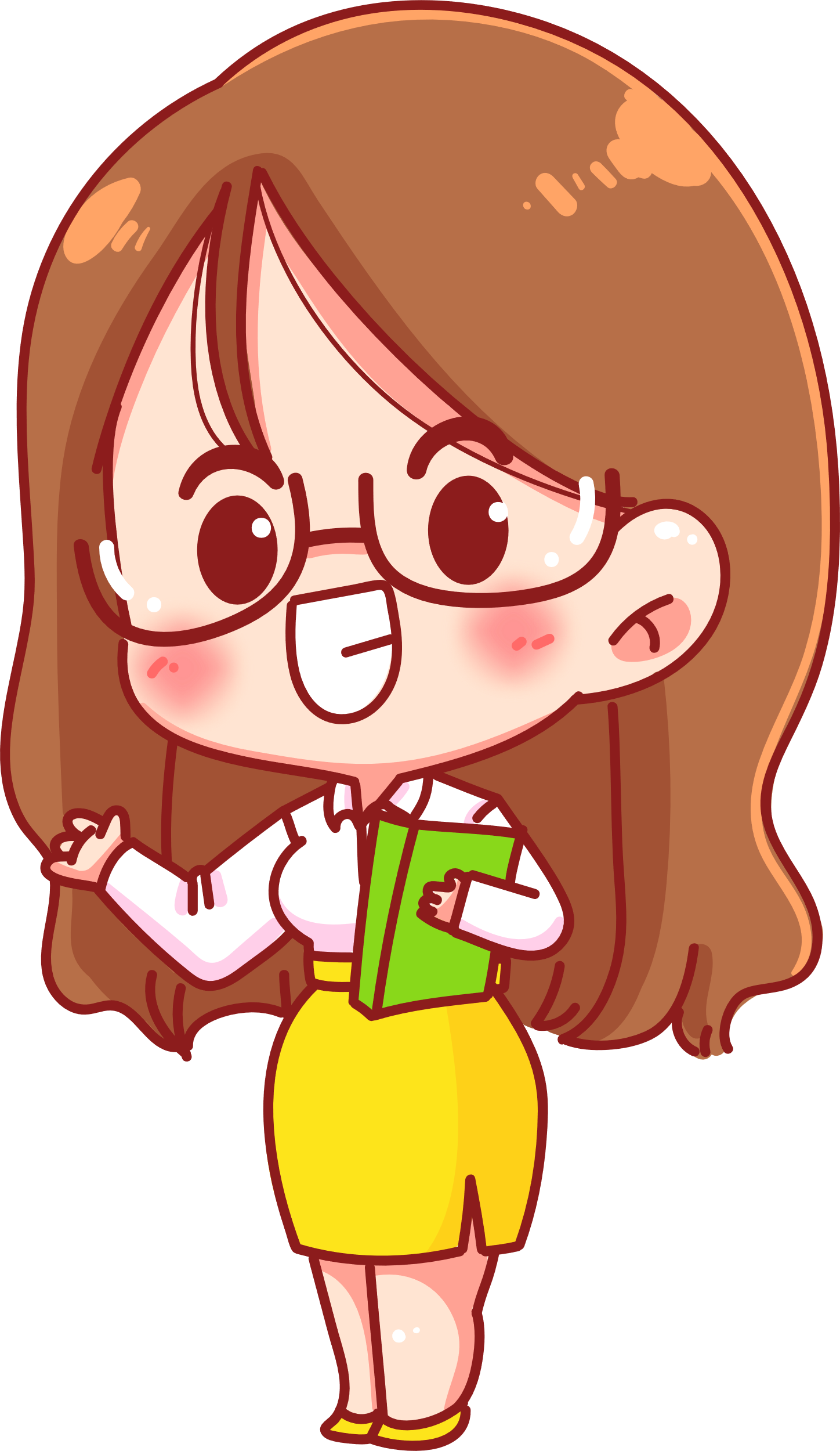 Liên hợp quốc là tổ chức có nhiệm vụ bảo vệ hoà bình và ngăn chặn các cuộc chiến tranh.
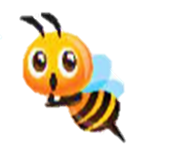 Liên hợp quốc là tổ chức có nhiệm vụ như thế nào?
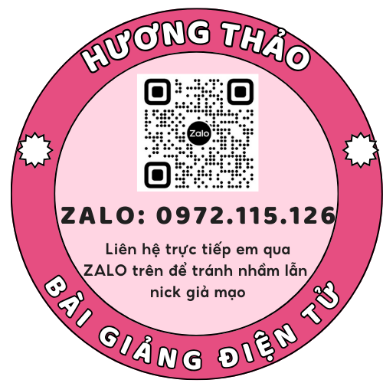 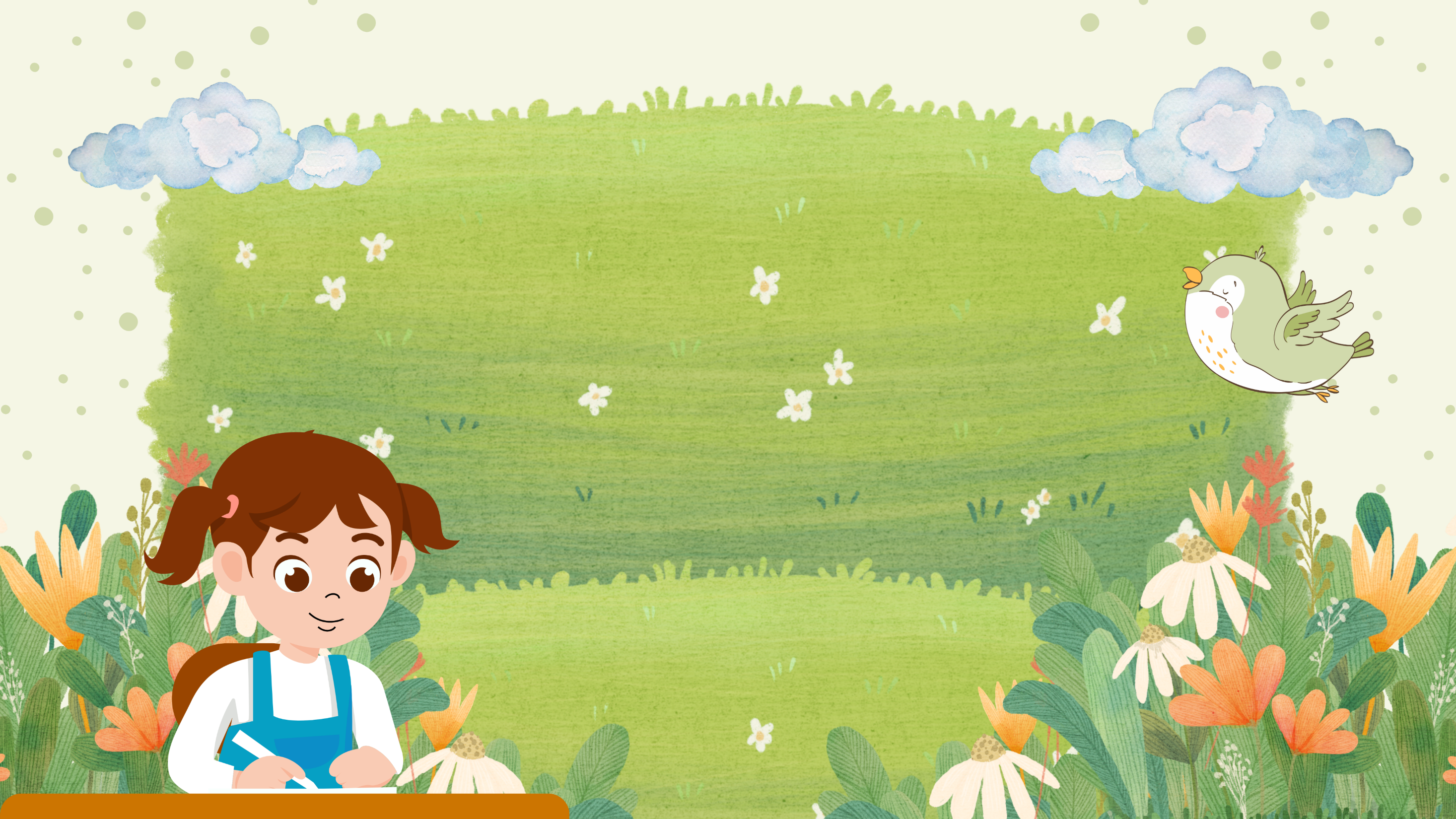 Chim bồ câu và cành ô liu là biểu tượng cho khát vọng về hoà bình của nhân loại. Nhân loại thể hiện mong ước về hoà bình thông qua Thế vận hội Ô-lim-píc và tổ chức Liên hợp quốc.
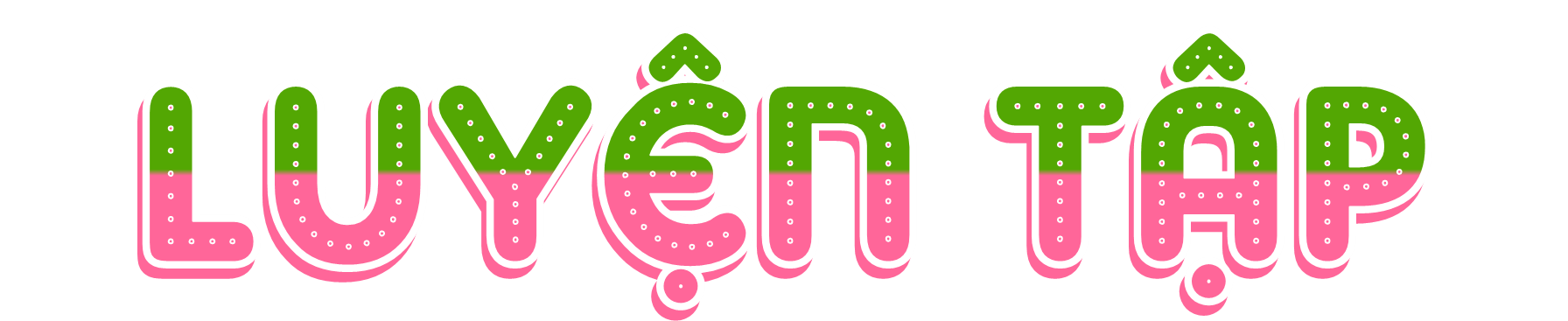 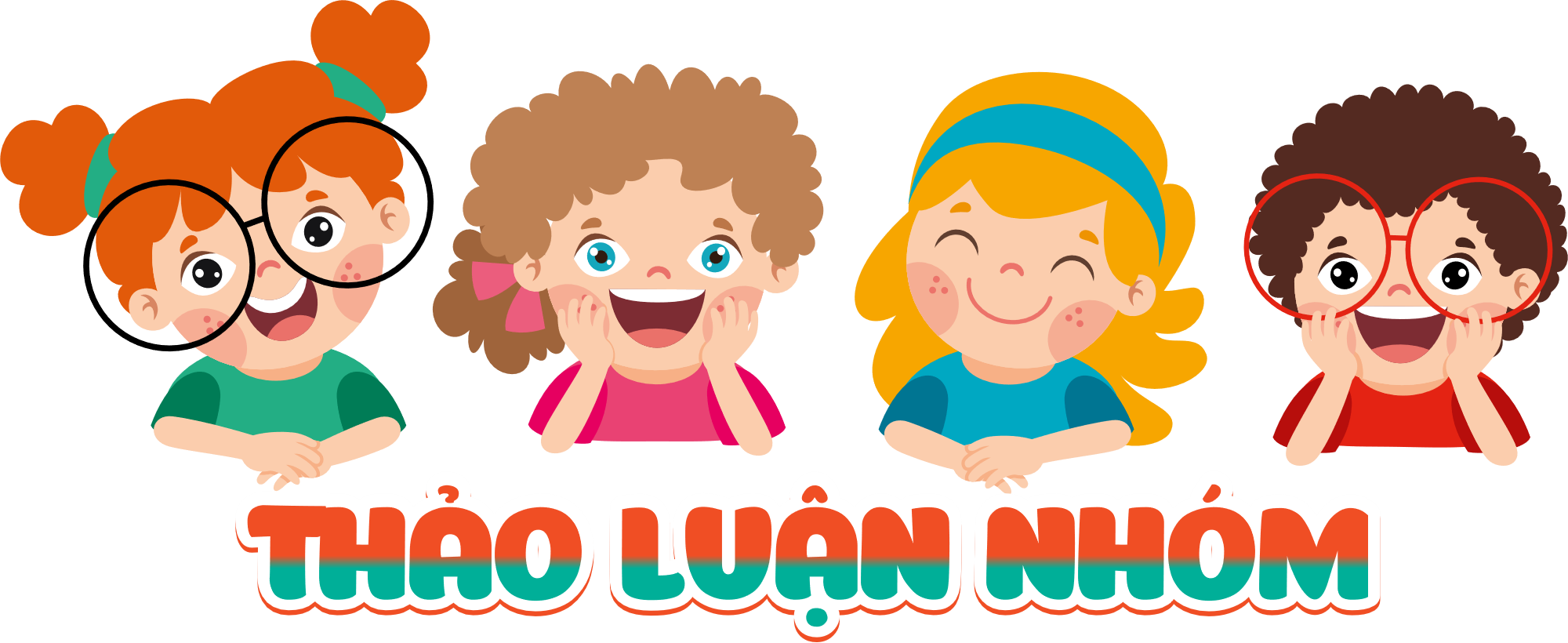 Cùng nhau vẽ một bức tranh về chủ đề hoà bình.
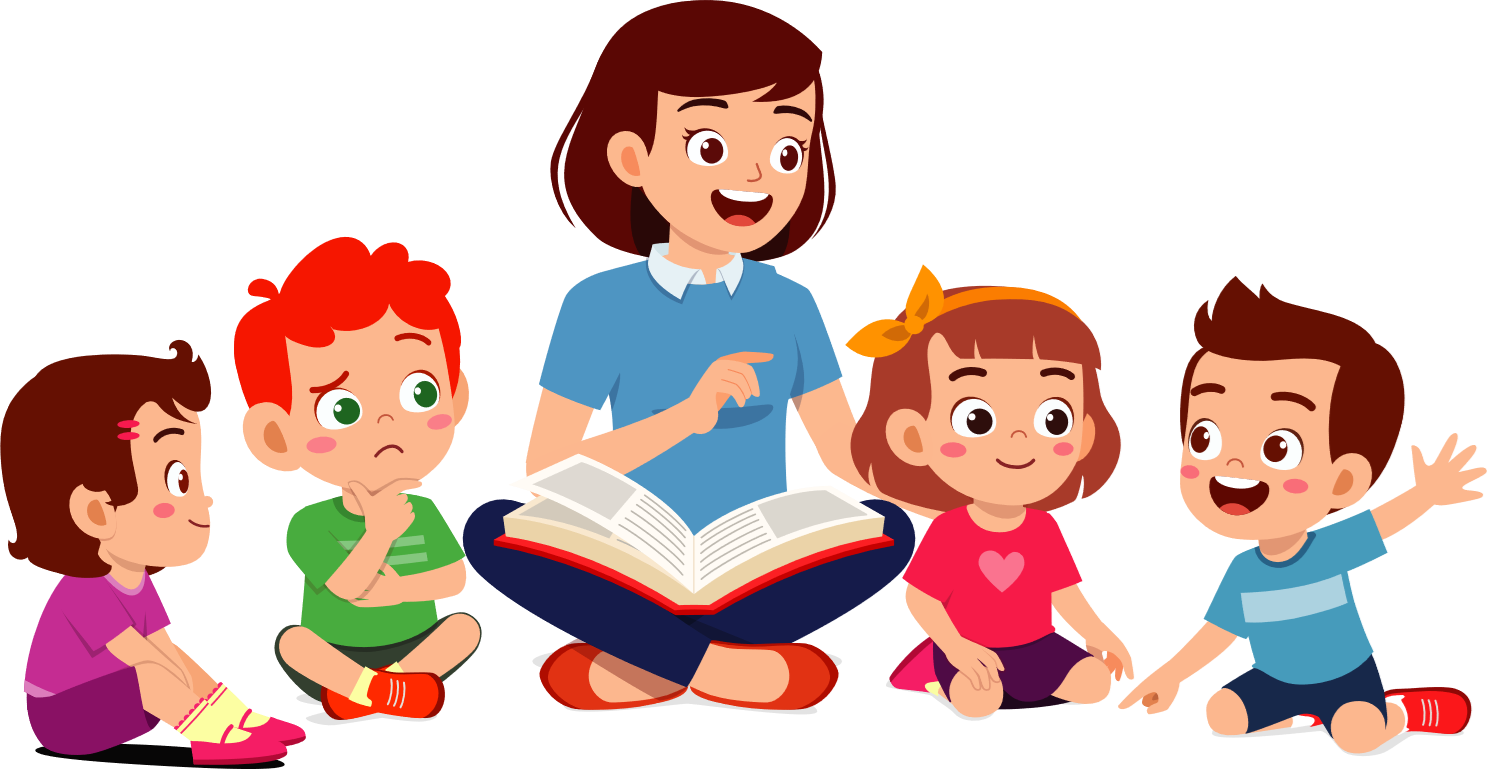 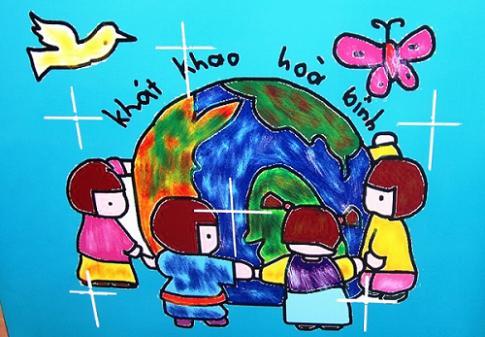 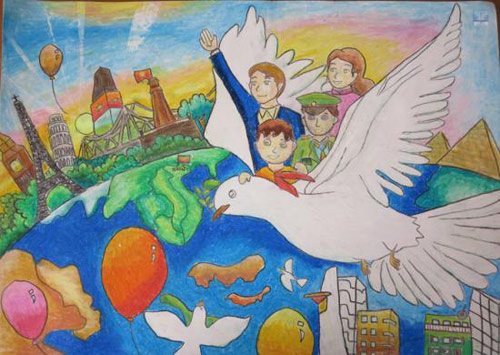 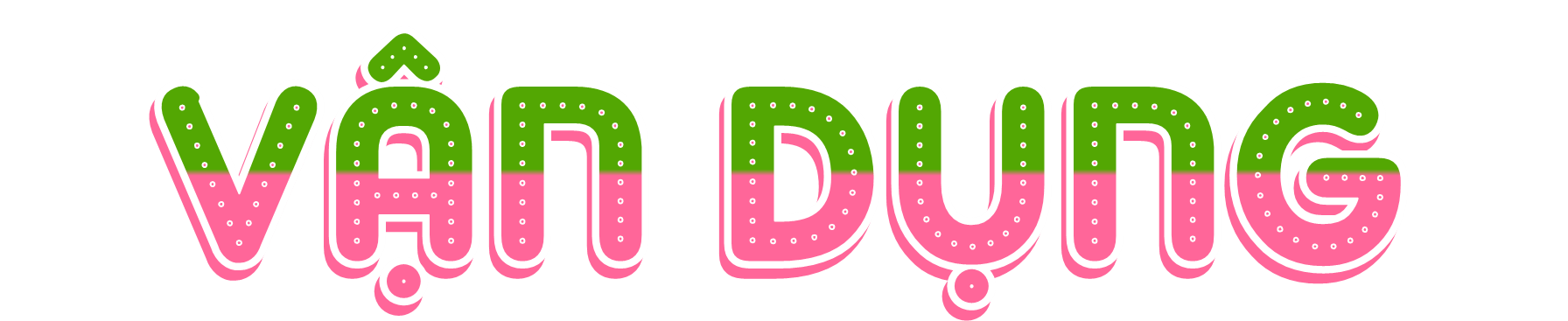 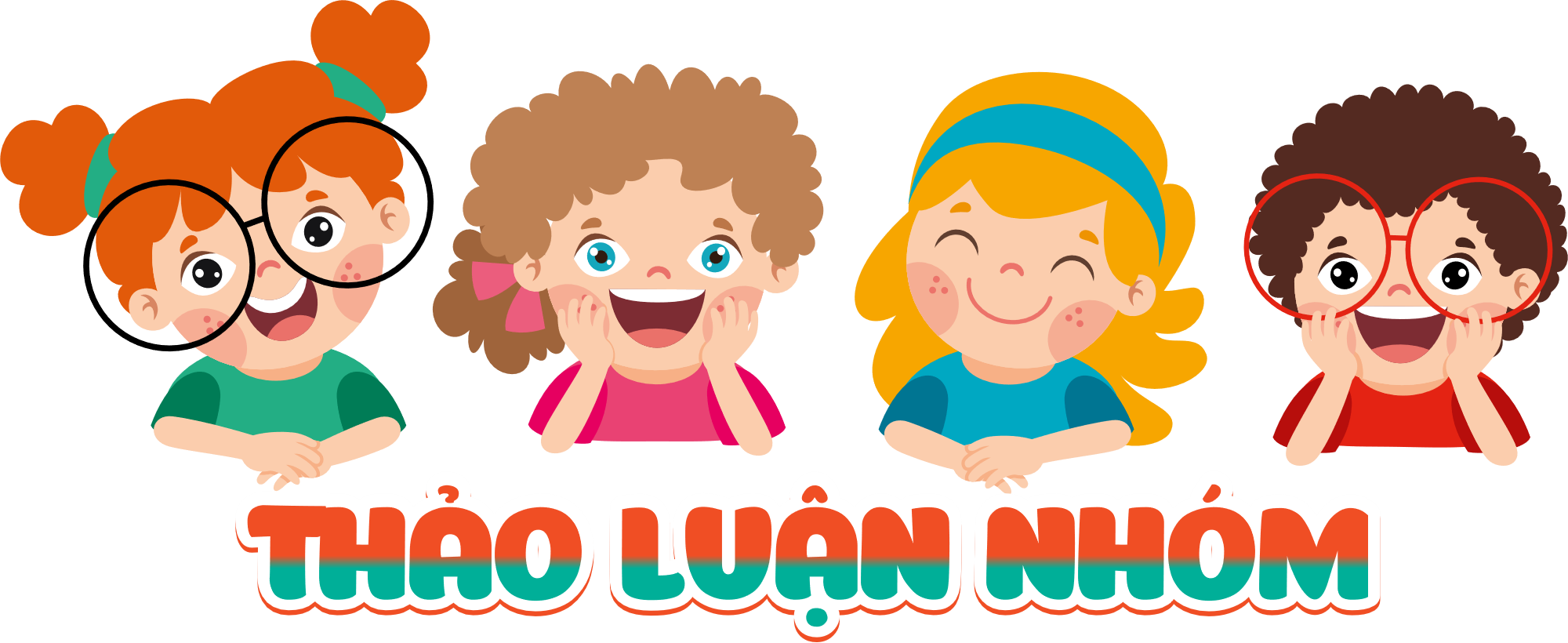 1
Về nhà: tìm hiểu một số thế vận hội Ô-lim-píc được tổ chức từ các năm trước để tiết học sau trình bày trước lớp
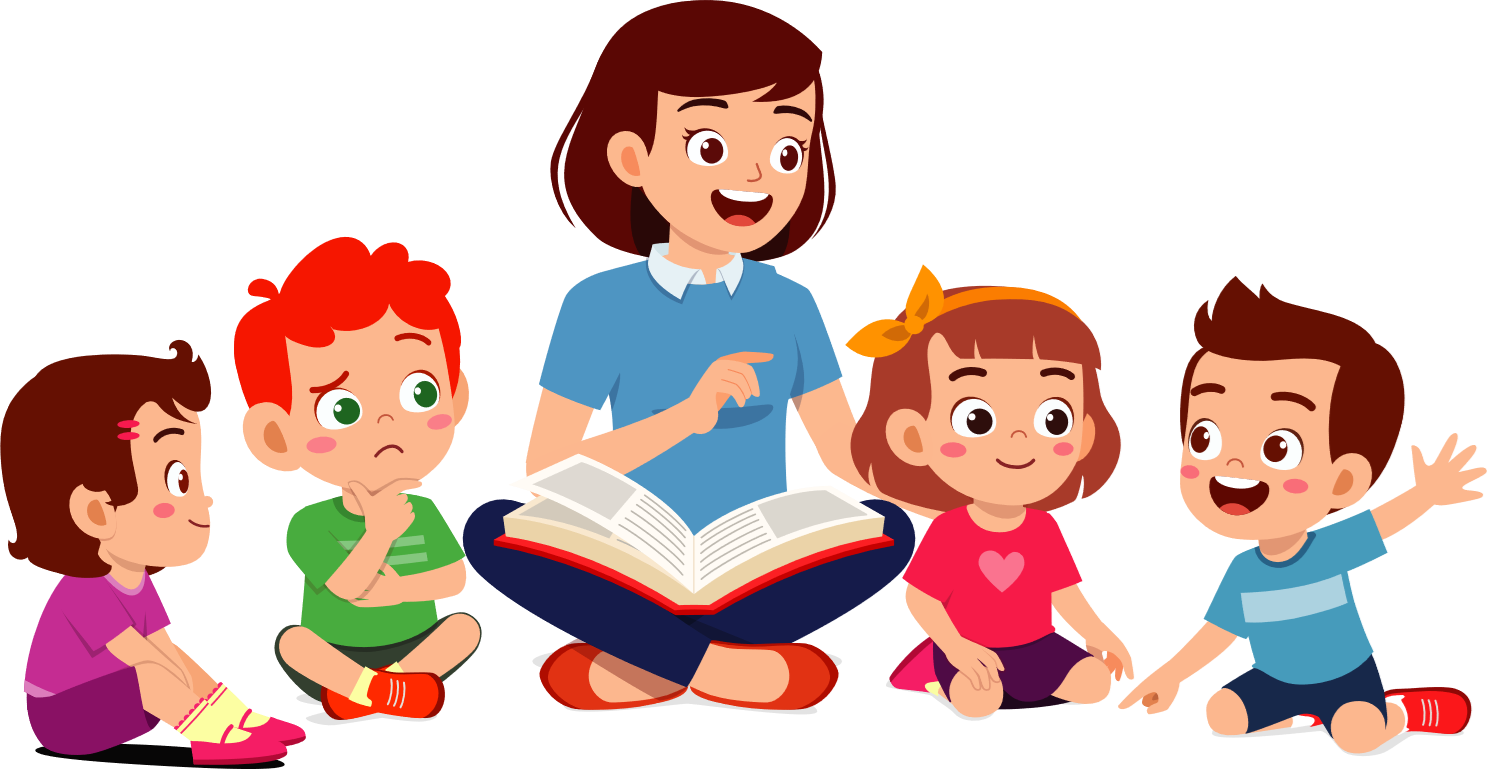 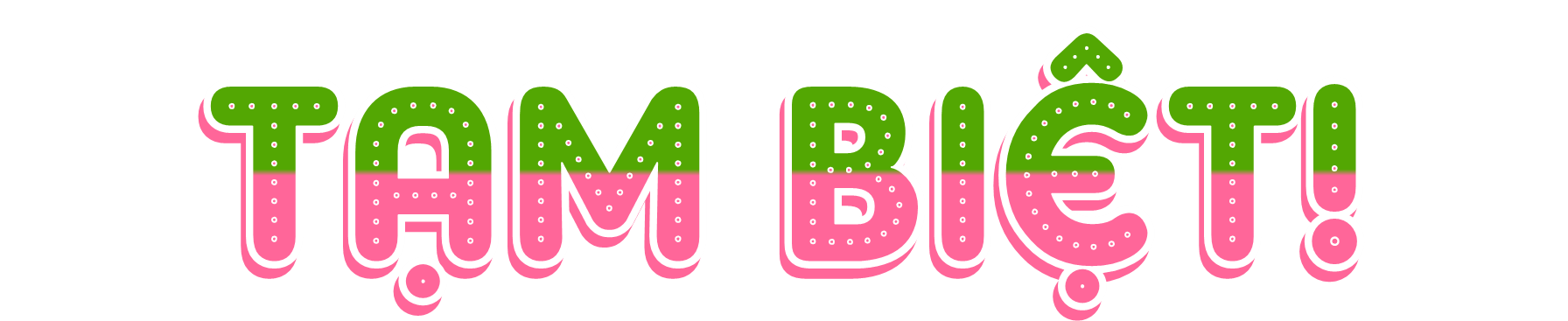 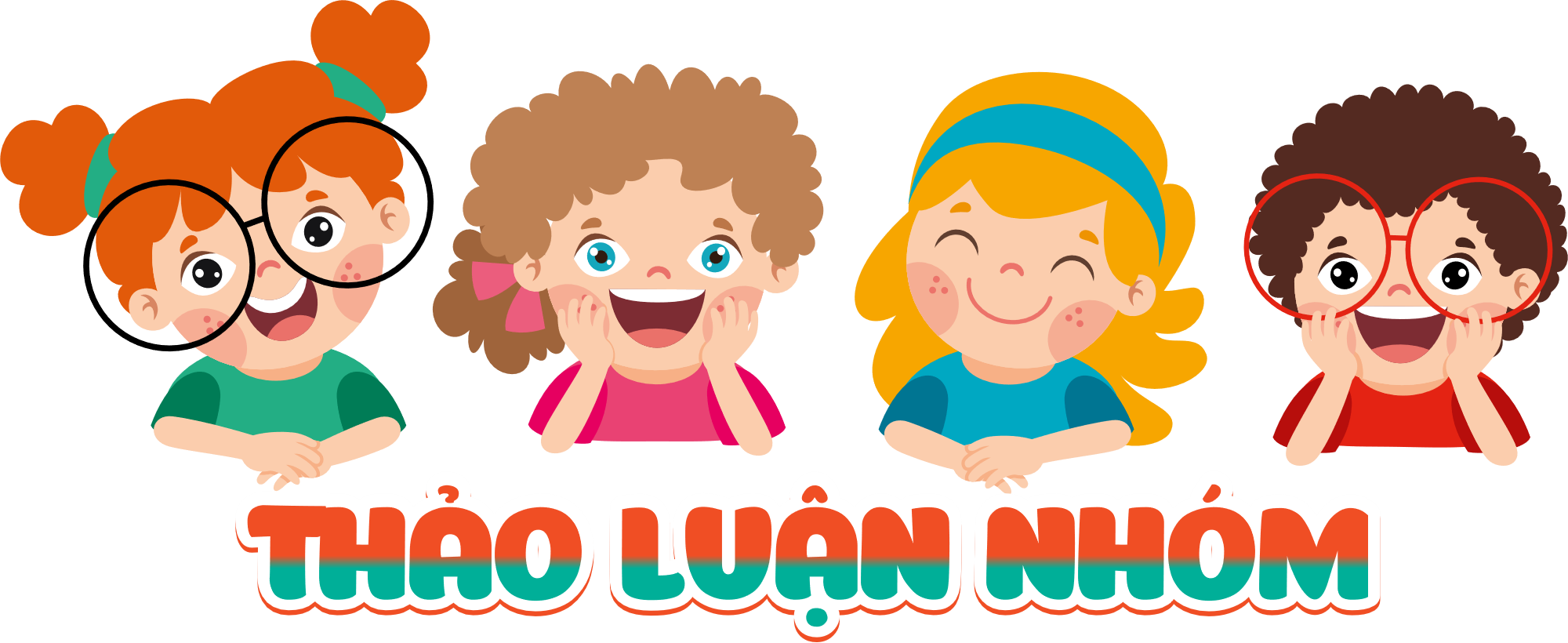